ODBORNÁ PRAXE
AIR POWER s.r.o.
Pavel Šustr, 29466
2024
AIR POWER s.r.o.
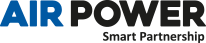 Založeno v roce 2001
Sídlo v areálu Škoda Plzeň
Středně velký podnik
Stavební stroje
Manipulační zařízení
Zařízení na uložení elektrické energie
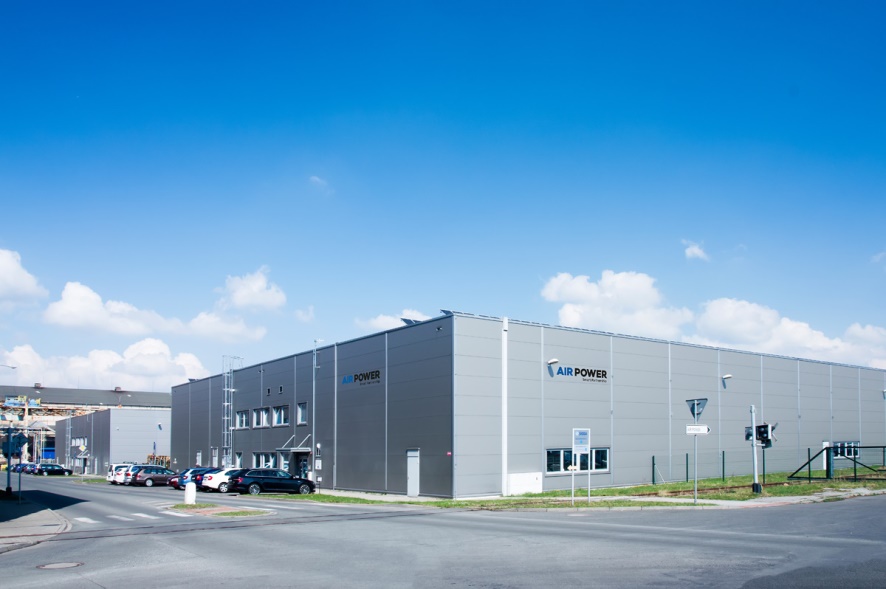 AIR POWER s.r.o.
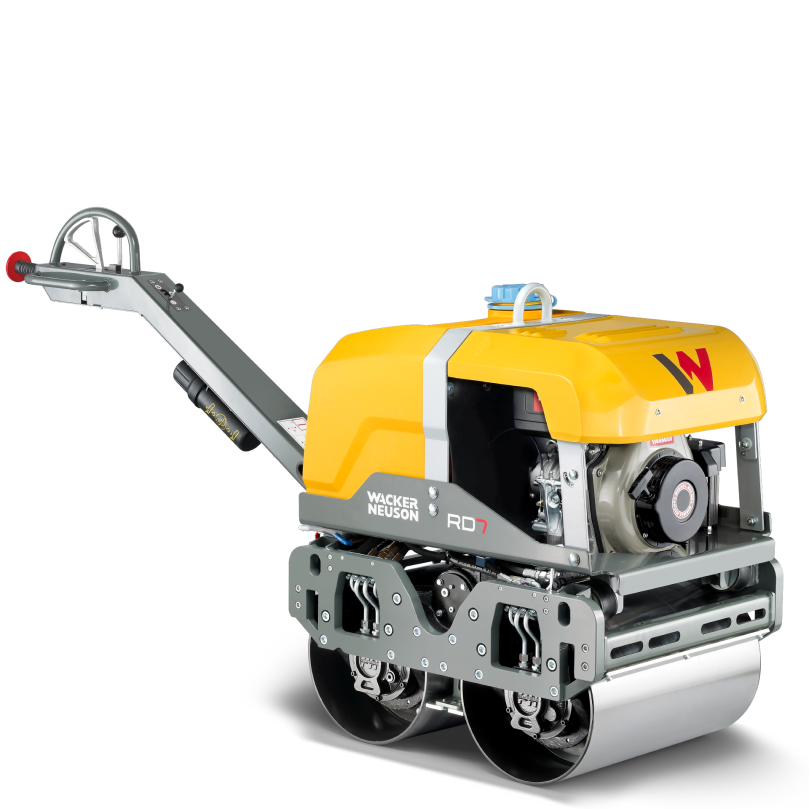 Doosan Bobcat
Wacker Neuson
DEL tail lifts 
Xelectrix
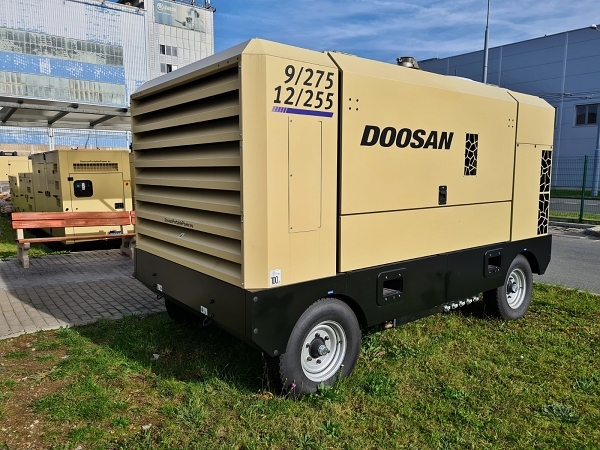 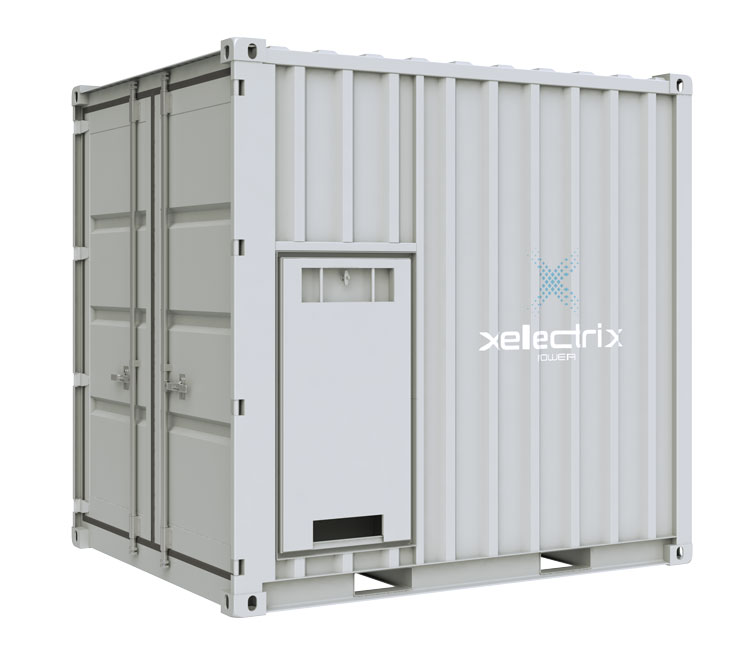 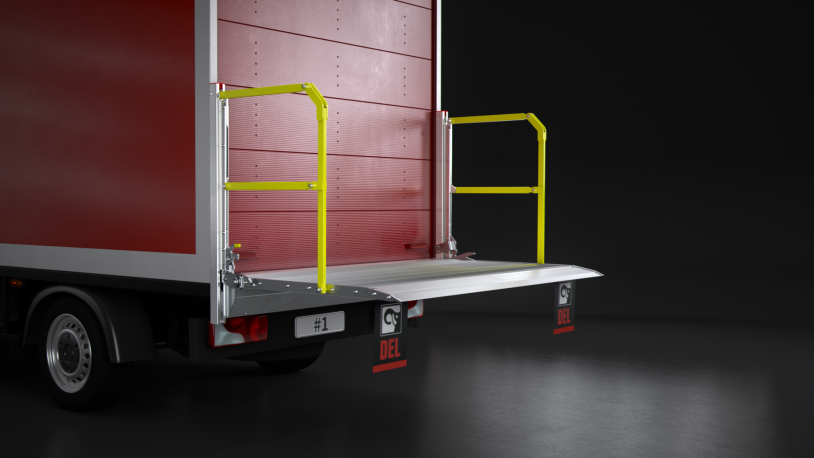 Náplň práce
Pozice – Konstruktér, Projektový manažer
Konstruování – Inventor, Solidworks
úpravy dokumentace, vývoj
Technická dokumentace – zákazník/ dodavatel
Spravování změnového řízení
Vedení projektů
Testování
Testování plošin
Vedení projektů
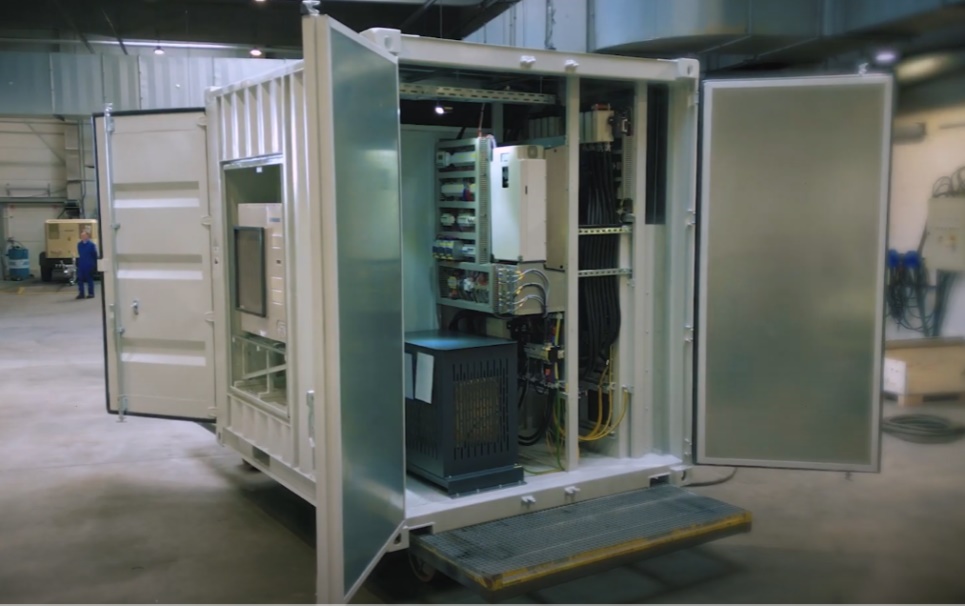 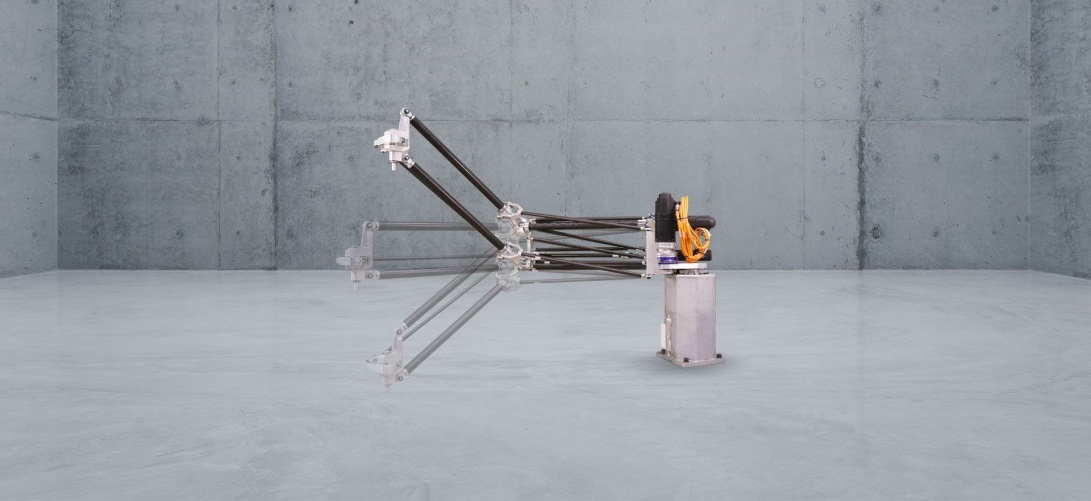 Děkuji za pozornost!